BALISAGE des SENTIERS du C.V.
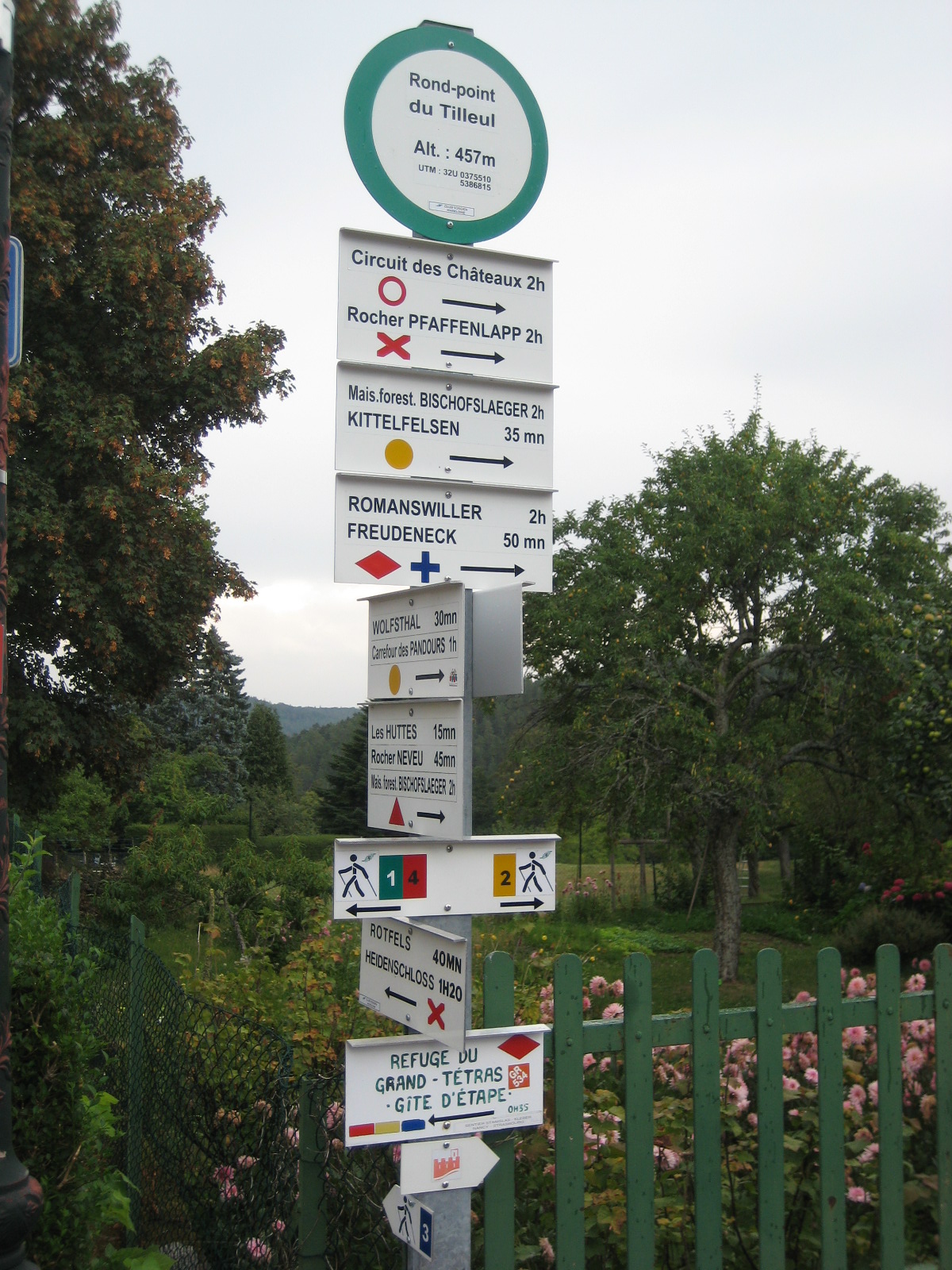 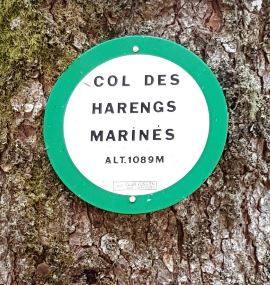 AG STIG  31/03/2023
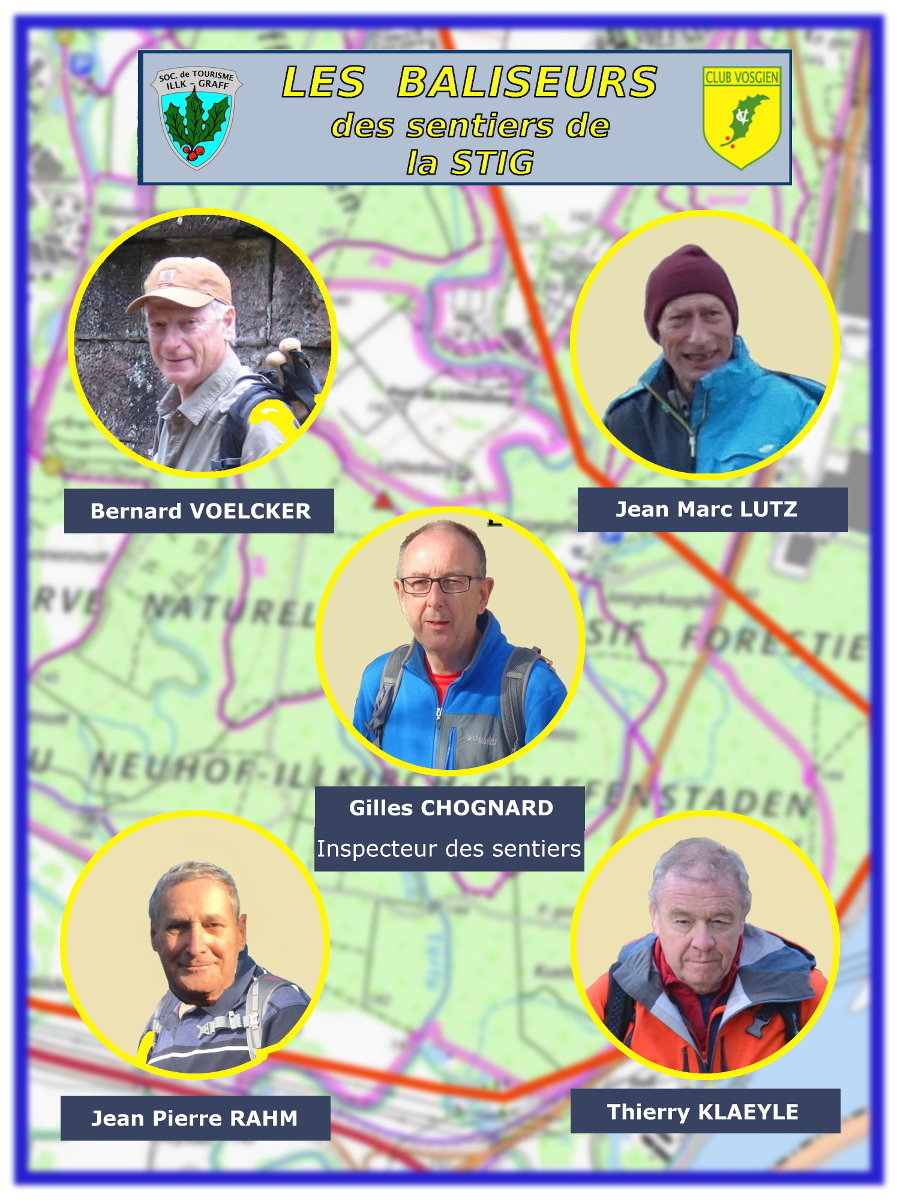 LES 



5



MOUSQUETAIRES
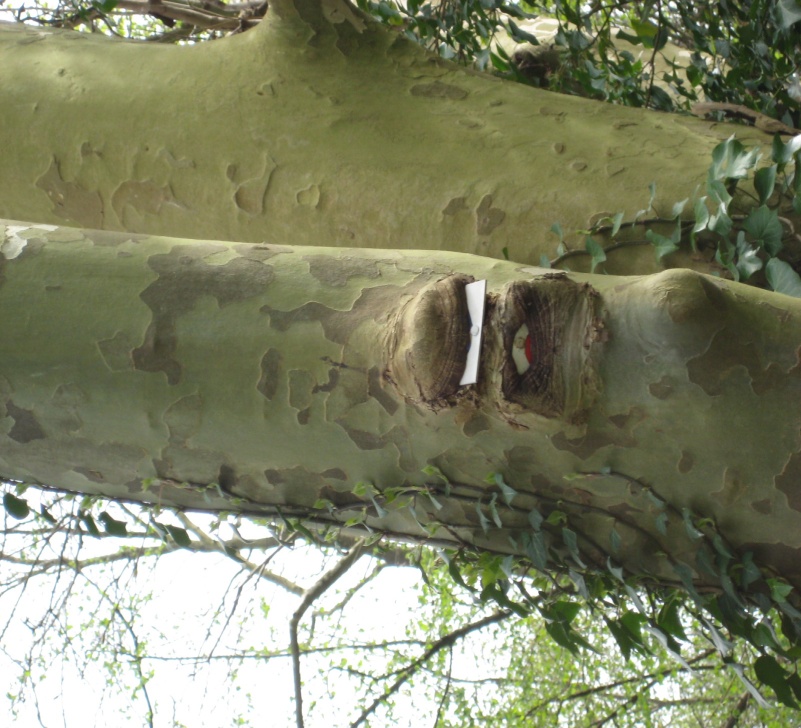 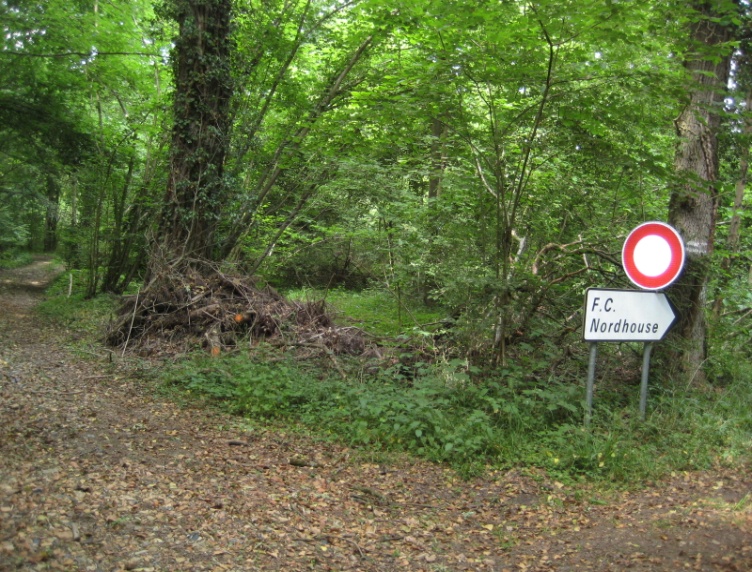 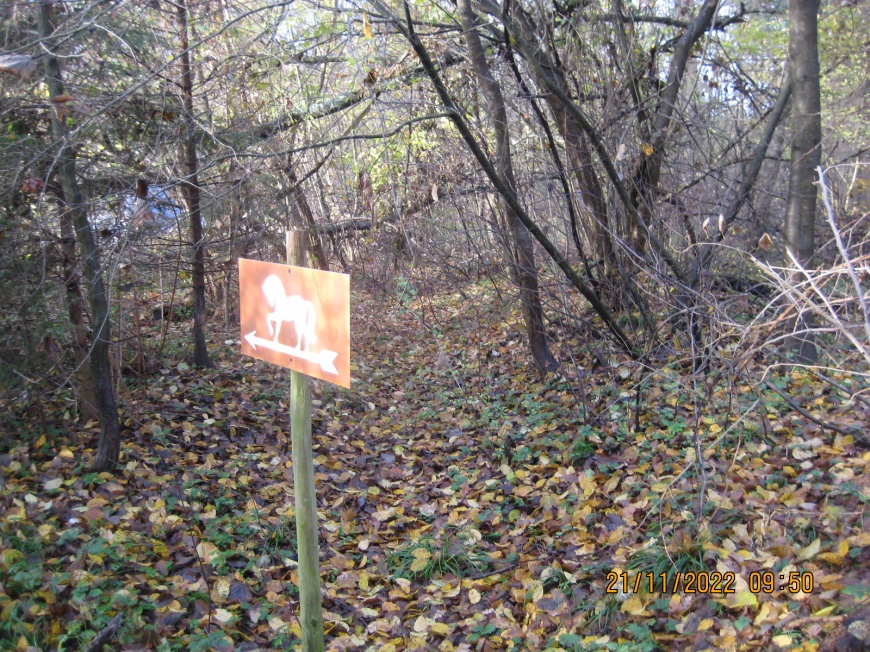 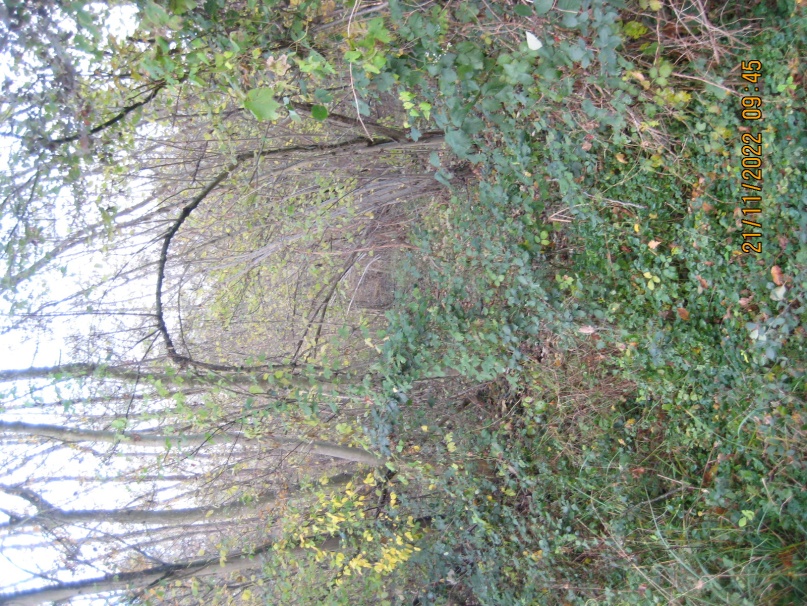 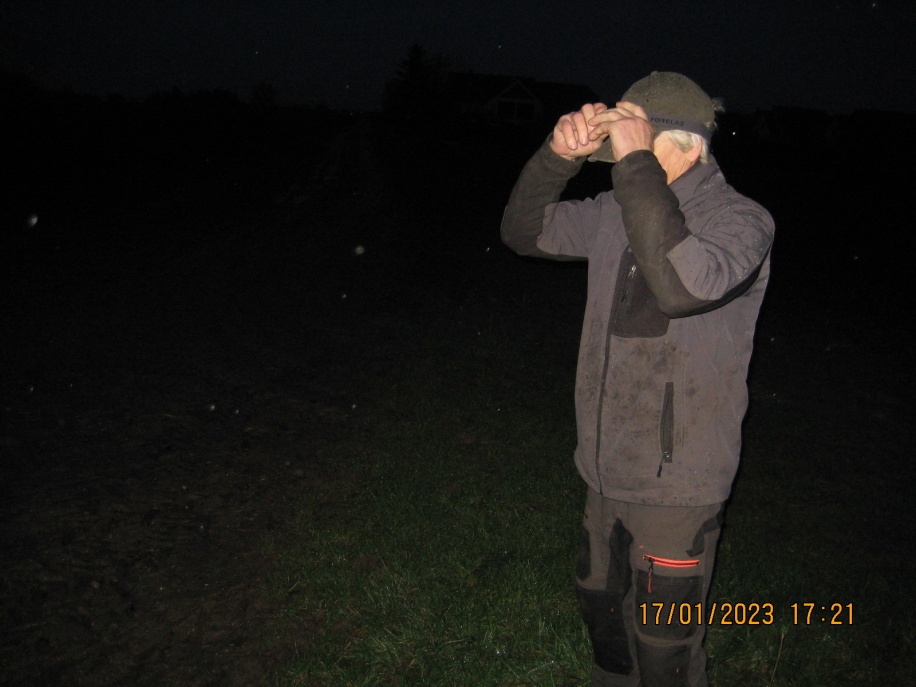 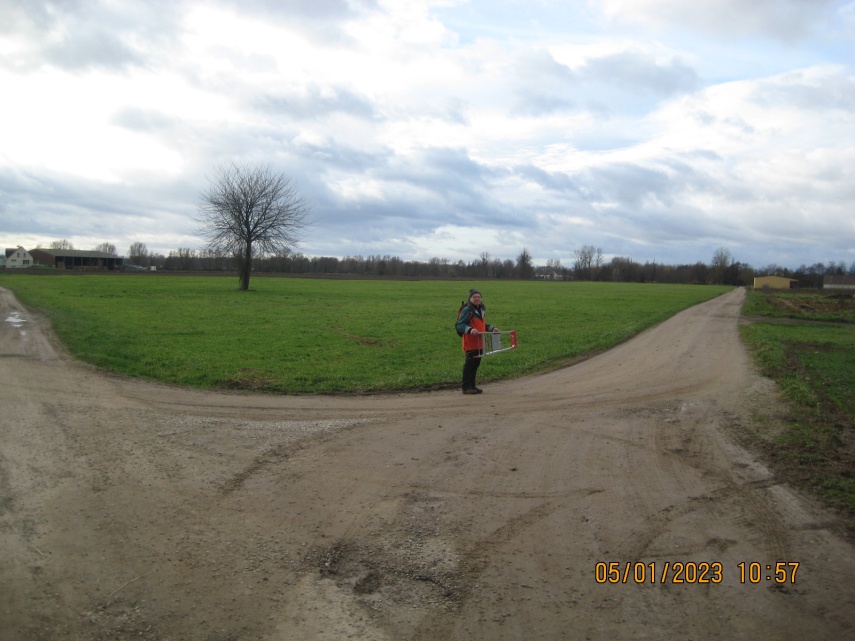 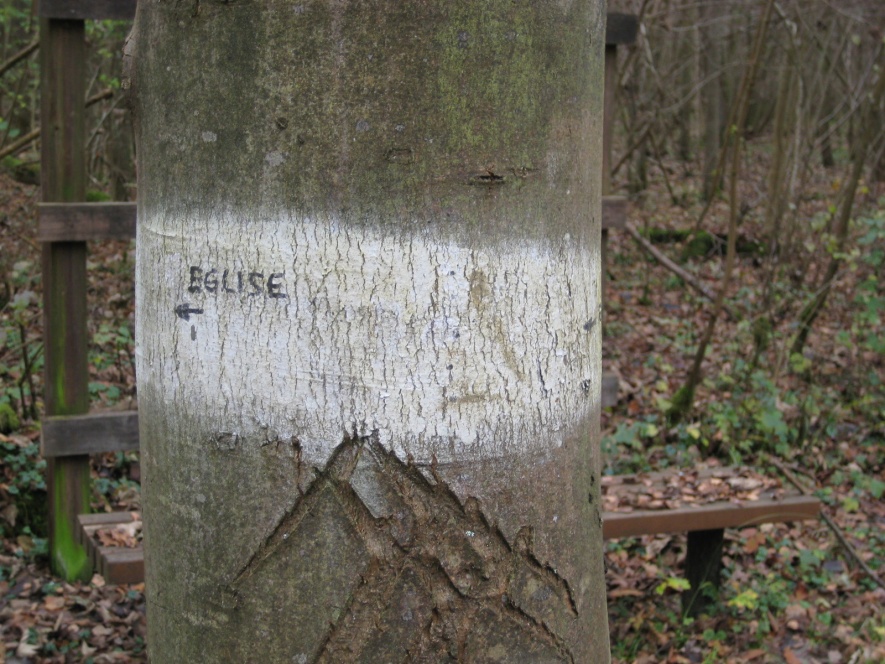 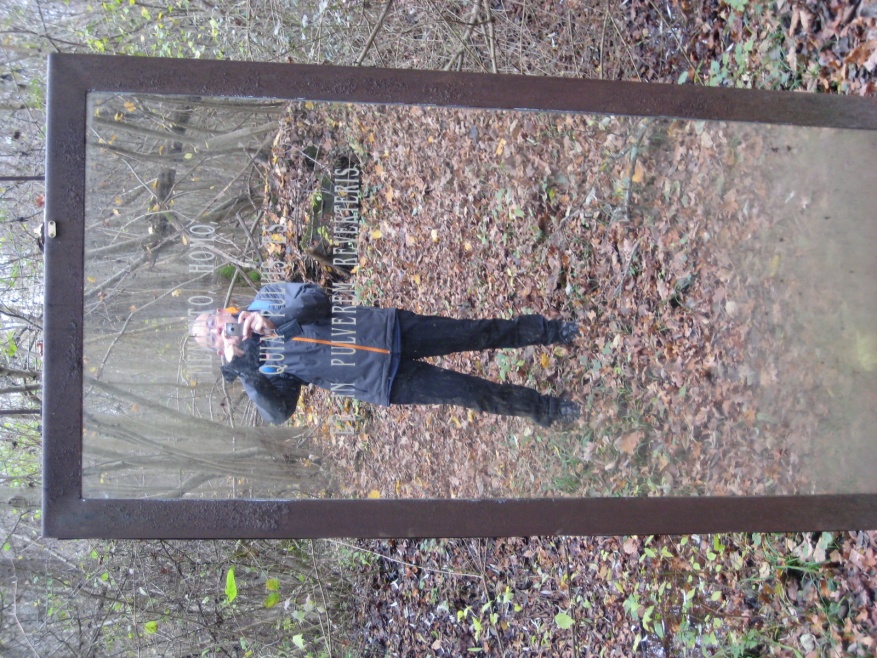 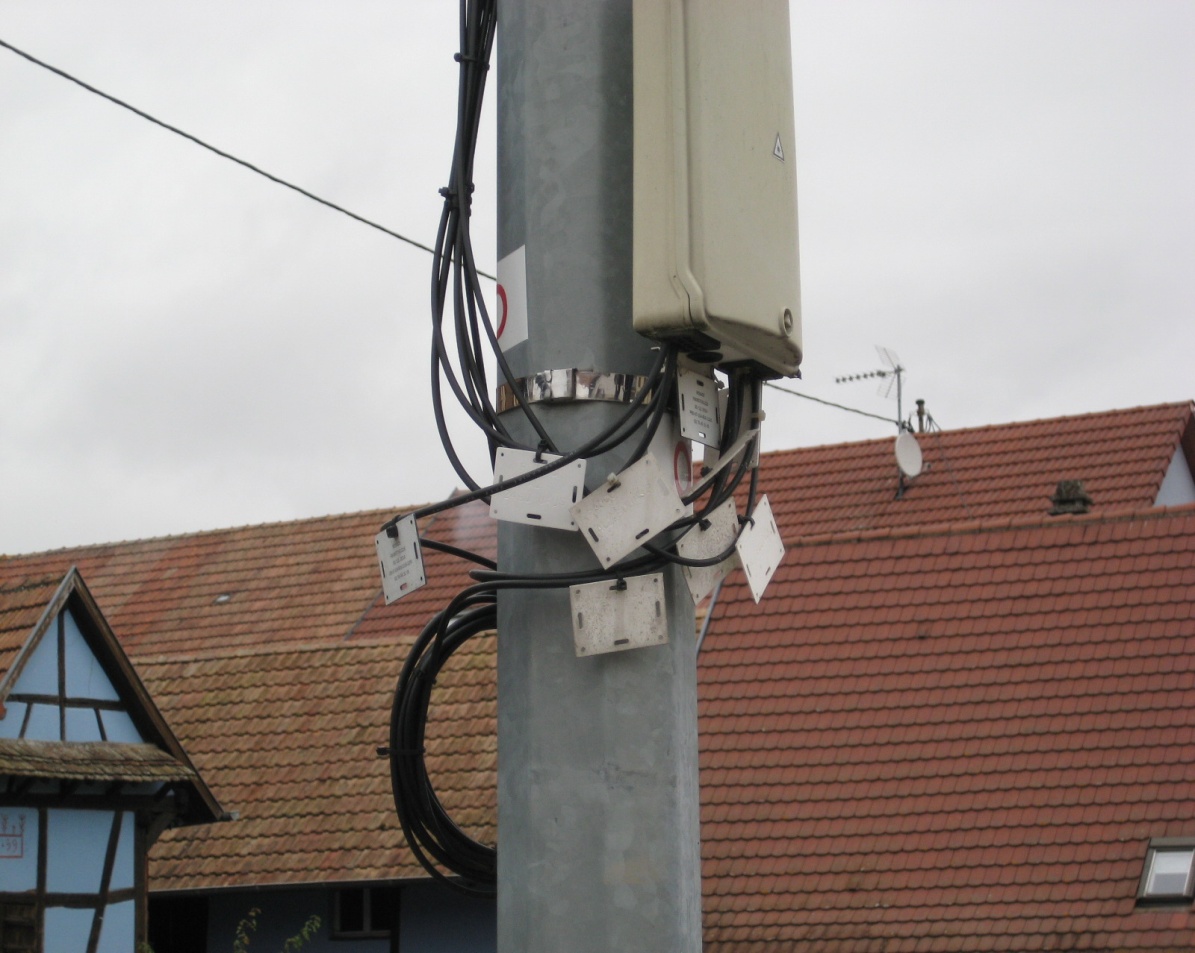 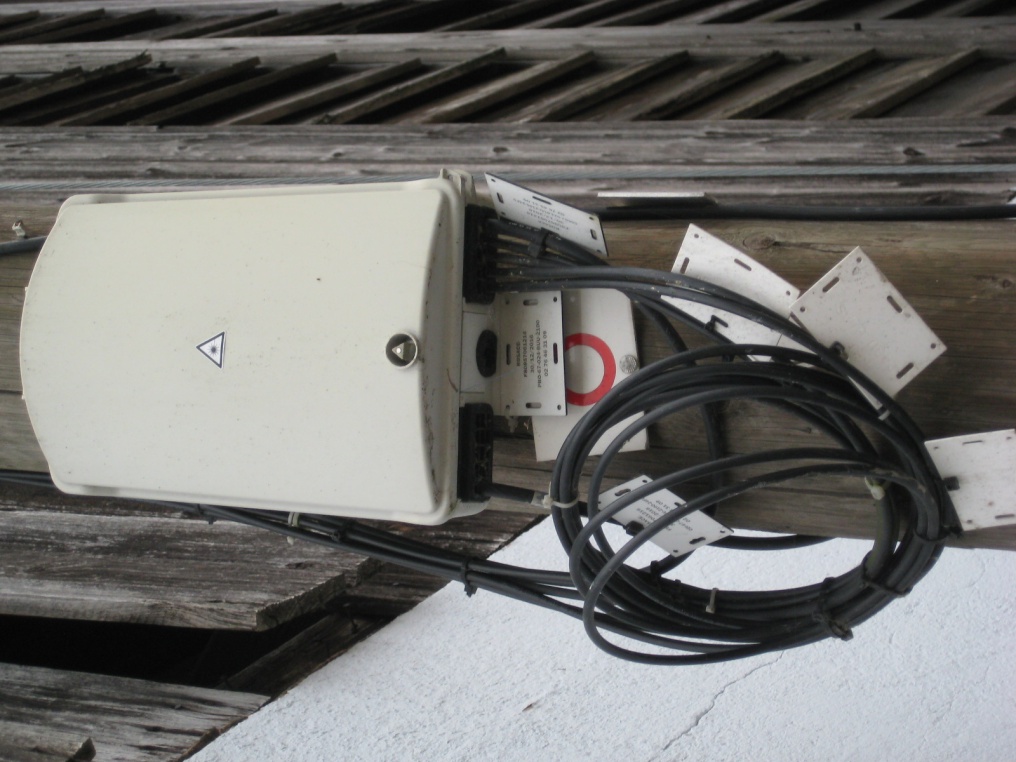 LA SIGNALETIQUE DU CLUB VOSGIEN A LA STIG
AU  01/01/2022
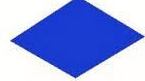 SENTIER DE L’ILL
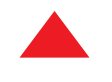 SENTIER  RHEIN PFAD
BOUCLE NORDHOUSE   N & S
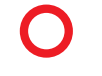 BOUCLE LIMERSHEIM
CIRCUIT ILLGRAFF
BOUCLE HINDISHEIM
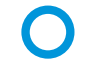 CIRCUIT  DES   2 RIVES
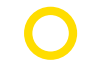 CIRCUIT  DES  PECHEURS    
LISIERES  du RHEINGARTEN
LE PERIMETRE GEOGRAPHIQUE 
DES  10  SENTIERS DE LA STIG
DISTANCE TOTALE AU 1er JANVIER 2022:                  92 kM	                          SOIT LA DISTANCE D’ILLKIRCH    A  
		MULHOUSE ILE NAPOLEON
		KARLSRUHE   (D)
		LUNEVILLE
		VILLINGEN  (D)

COMMUNES PARCOURUES:     du Nord vers le Sud
		OSTWALD
		GEISPOLSHEIM
		ILLKIRCH-GRAFFENSTADEN          62 Km
		ESCHAU
		FEGERSHEIM
		HIPSHEIM
		NORDHOUSE
		ERSTEIN
		HINDISHEIM
		LIMERSHEIM
30Km
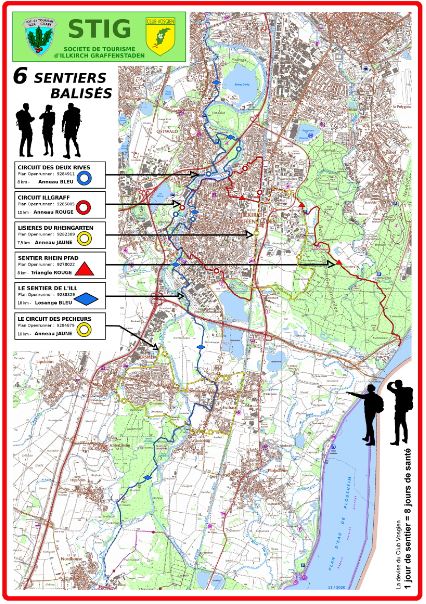 Le petit chien assis de la STIG
Nouveaux Sentiers de Nordhouse  Hindisheim et Limersheim
Lien internet Géo Portail
https://www.geoportail.gouv.fr/carte?c=7.469644744707567,48.50399026912396&z=11&l0=GEOGRAPHICALGRIDSYSTEMS.MAPS.SCAN25TOUR.CV::GEOPORTAIL:OGC:WMTS(0.82)&l1=GEOGRAPHICALGRIDSYSTEMS.PLANIGNV2::GEOPORTAIL:OGC:WMTS(0)&l2=GEOGRAPHICALGRIDSYSTEMS.MAPS::GEOPORTAIL:OGC:WMTS(0)&l3=ORTHOIMAGERY.ORTHOPHOTOS::GEOPORTAIL:OGC:WMTS(0)&d4=4131193(1)&d5=4035033(1)&d6=4131213(1)&d7=4131503(1)&d8=4131581(1)&d9=4131689(1)&d10=4131872(1)&d11=4131749(1)&d12=4135105(1)&d13=4141148(1)&d14=4141880(1)&d15=4141892(1)&d16=4141904(1)&d17=4141973(1)&d18=4142177(1)&d19=4142195(1)&d20=4142914(1)&d21=4144166(1)&d22=4148585(1)&d23=4148693(1)&d24=4148744(1)&d25=4186240(1)&d26=4163540(1)&d27=4163324(1)&d28=4153786(1)&d29=4154987(1)&d30=4147049(1)&d31=4144094(1)&d32=4144049(1)&d33=4142953(1)&d34=4142727(1)&d35=4142850(1)&d36=4286323(1)&d37=4286200(1)&d38=4155686(1)&permalink=yes
PROGRAMME 2022          PROGRAMME 2023
Mettre photos dans « Outdooractive »            NF
Recenser tous les panneaux de circuit et de lieu-dit    NF           
Formation JP Rahm            F

Entretien 6 sentiers     F 80%
     -------------------------------------
Balisage des 4 nouveaux sentiers en Mai+Oct+Nov+Dec      F 98%
>>>>  report

>>>>  report

Formation B Voelcker




Entretien courant 10 sentiers
MERCI      A     VOUS  

X    BALISEURS   BENEVOLES

X      RESPONSABLES   DU CLUB VOSGIEN :    …….

X      SERVICE TECHNIQUE  DE  LA  COMMUNE   D’  ILLKIRCH-GRAFFENSTADEN

X      SERVICE TECHNIQUE  DE  LA  COMMUNE   DE   NORDHOUSE

X      REPRESENTANT   ONF  SECTEUR     ERSTEIN 

X      JOSE « DUNK »  REYMANN